3
Hosea
Order of Minor Prophets
Fall of Northern Kingdom of Israel – 721 BC
Hosea, Joel, Amos, Obadiah, Jonah, Micah
Fall of Southern Kingdom of Judea – 587 BC
Nahum, Habakkuk, Zephaniah
Return of Exiles to Judea 	– 538-457 BC
Haggai, Zechariah, Malachi
Minor Prophets – 5 Categories
The Prophet
The Prophet’s Time
The Prophet’s Message
The Prophet’s Book
The Prophet’s Lessons
The Prophet
Osee – Son of Beeri
Hosea: To save, salvation
Lived in Northern Kingdom
Ministry: 750-722 BC
Acted out prophesies
“Acting Out” Prophecies
Moses 			– Exodus 3:5
King Saul 	– I Samuel 11:17
Ezekiel 		– Ezekiel 2:8-3:6; 5:2
Isaiah 			– Isaiah 20:3-4
Agabus 		– Acts 21:11
When the Lord first spoke through Hosea, the Lord said to Hosea, “Go, take to yourself a wife of harlotry and have children of harlotry; for the land commits flagrant harlotry, forsaking the Lord.”
- Hosea 1:2
The Prophet’s Time
Uzziah, Jotham, Ahaz, Hezekiah – South
Jeroboam II – North
Isaiah, Micah
Time of prosperity in Northern Kingdom
Time of social injustice: rich/poor
Time of idolatry – calves in Bethel and Dan
THE PROPHET’S MESSAGEA living metaphor acting out Israel’s unfaithfulness to God.
Symbolic Names
Jezreel – God sows
3 So he went and took Gomer the daughter of Diblaim, and she conceived and bore him a son. 4 And the Lord said to him, “Name him Jezreel; for yet a little while, and I will punish the house of Jehu for the bloodshed of Jezreel, and I will put an end to the kingdom of the house of Israel. 
- Hosea 1:3-4
Symbolic Names
Jezreel – God sows
Lo-ruhamah – No mercy
Then she conceived again and gave birth to a daughter. And the Lord said to him, “Name her Lo-ruhamah, for I will no longer have compassion on the house of Israel, that I would ever forgive them. - Hosea 1:6
But I will have compassion on the house of Judah and deliver them by the Lord their God, and will not deliver them by bow, sword, battle, horses or horsemen.”
- Hosea 1:7
Symbolic Names
Jezreel – God sows
Lo-ruhamah – No mercy
Lo-ammi – Not my people
8 When she had weaned Lo-ruhamah, she conceived and gave birth to a son. 9 And the Lord said, “Name him Lo-ammi, for you are not My people and I am not your God.”- Hosea 1:8-9
SUMMARYHosea’s book is a passionate account of the relationship between God and the unfaithful people of Israel who God is calling to repent in order to avoid punishment.
The Prophet’s Book
Chapters 1-3 
– Marriage metaphor
Chapters 4-7
– Warnings of divine punishment
Chapters 8-10
– Israel refuse to repent despite warnings
Chapters 11-14
– Promise of blessings for those who turn back
Special Features
Living metaphor
When the Lord first spoke through Hosea, the Lord said to Hosea, “Go, take to yourself a wife of harlotry and have children of harlotry; for the land commits flagrant harlotry, forsaking the Lord.” 
- Hosea 1:2
Special Features
Living metaphor
Vivid imagery
1 “Come, let us return to the Lord. For He has torn us, but He will heal us; He has wounded us, but He will bandage us. 2 “He will revive us after two days; He will raise us up on the third day, That we may live before Him.
- Hosea 6:1-2
“So let us know, let us press on to know the Lord. 
His going forth is as certain as the dawn; And He will come to us like the rain, Like the spring rain watering the earth.”
- Hosea 6:3
Special Features
Living metaphor
Vivid imagery
Social Justice
6 Therefore, return to your God, Observe kindness and justice, And wait for your God continually. 7 A merchant, in whose hands are false balances, He loves to oppress. - Hosea 12:6-7
And Ephraim said, “Surely I have become rich, I have found wealth for myself; In all my labors they will find in me No iniquity, which would be sin.”
- Hosea 12:8
Special Features
Living metaphor
Vivid imagery
Social Justice
Memorable lines
For I delight in loyalty rather than sacrifice, And in the knowledge of God rather than burnt offerings.- Hosea 6:6
Special Features
Living metaphor
Vivid imagery
Social Justice
Memorable lines
Organized around themes and ideas
THE PROPHET’S MESSAGEGod is a God of justice and mercy.
The Prophet’s Lessons
Remain faithful
The Prophet’s Lessons
Remain faithful
God is love
The Prophet’s Lessons
Remain faithful
God is love
Faith is demonstrated in love
For I delight in loyalty rather than sacrifice, And in the knowledge of God rather than burnt offerings.
- Hosea 6:6
By this all men will know that you are My disciples, if you have love for one another.”
- John 13:35
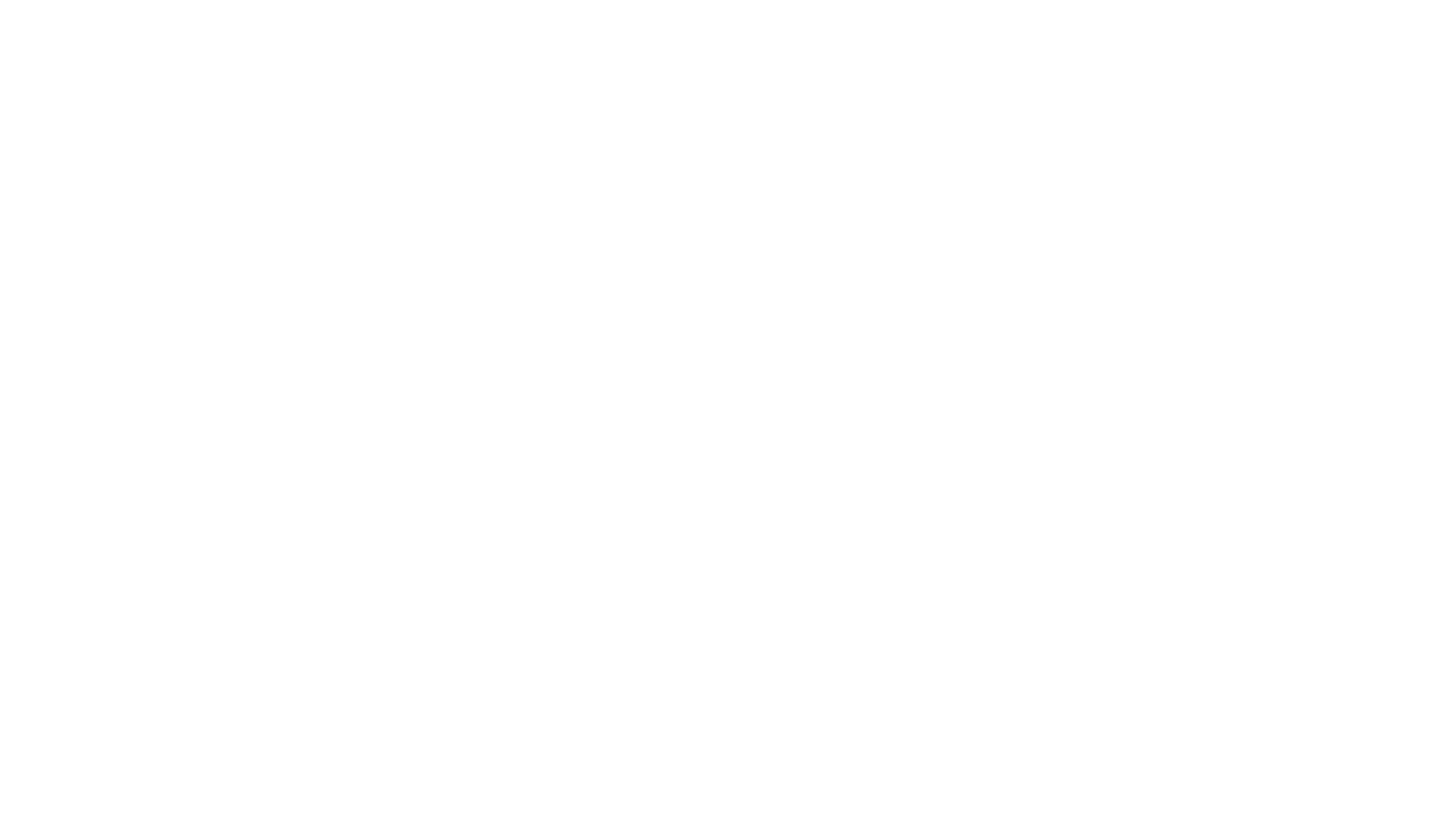 Re-read:  HoseaRead:  Joel / Amos